МУНИЦИПАЛЬНОЕ БЮДЖЕТНОЕ ДОШКОЛЬНОЕОБЩЕОБРАЗОВАТЕЛЬНОЕ УЧРЕЖДЕНИЕ – ДЕТСКИЙ САД №176ПРОЕКТ: «Путешествие по зарубежным сказкам»в старшей группе «Ромашки»
Воспитатель: Калитвянская Татьяна Валерьевна
Музыкальный руководитель: Кувшинова Юлия Александровна

Екатеринбург 2022г
Тип проекта:
По содержанию: познавательный, творческо-информационный;
Участники: дети, воспитатель, музыкальный руководитель, родители;
По времени проведения: краткосрочный;
По характеру: в рамках ДОУ;
Цель проекта:
Обогащение и систематизация знаний детей дошкольного возраста о сказках зарубежных писателей.
Задачи проекта:
Расширить знания о зарубежных писателях и их произведениях;
Сформировать интерес и бережное отношение к книгам, потребность в чтении сказок;
Развивать речь детей через разные виды деятельности;
Научить внимательно слушать сказки и включаться в беседу по их содержанию;
Развивать воображение, фантазию и мышление.
Актуальность:
Сказка имеет огромное воспитательное значение. В период дошкольного детства у детей пробуждаются чувства и складываются представления, которые в дальнейшем станут фундаментом всей сознательной жизни. В это время закладываются основы личностных качеств, а сказка способствует формированию представлений о честности, трудолюбии, смелости, дружбе. Фантастический мир сказки позволяет слушателю преодолеть стереотипы мышления, комплексы, пробудить творческие способности.
Этапы работы:
1. Этап Организационный (подготовительный)
Подбор детской художественной литературы для чтения детям и заучивания;
Работа с методической литературой по данной теме;
Воспитывать художественно-эстетический  вкус,  интерес к музыкально-художественной деятельности;
2. Этап Практический (выполнение проекта)
Беседа: «Каких зарубежных авторов я знаю?» «Какие сказки они написали?» «Какие герои мне больше всего понравились и почему?» «В какой сказке я бы хотел сыграть и какого героя?» «Мой герой как выглядит, с какой интонацией говорит и как он двигается?»
Восприятие художественной литературы: прочтение сказок Хана Кристиана Андерсана «Гадкий утёнок» «Снежная Королева» «Дюймовочка», Шарля Перро «Красная Шапочка» «Спящая красавица» «Кот в сапогах».
Развитие речи: работая в парах придумываем свою сказку и рисуем главных героев.
Рисование: в нетрадиционной технике рисования с использованием соли создаём снежинки для Снежной Королевы.
Слушание музыкальных произведений «Сказочные образы в музыке Э. Грига»
Рисование: в нетрадиционной технике «Ниткография» рисуем цветы для Эльфов и Дюймовочки.
3. Этап Заключительный
Выбираем сказку для постановки.
Рисуем декорации.
Родители помогают с пошивом костюмов и с созданием необходимого реквизита.
Знакомство с зарубежными писателями и их произведениями
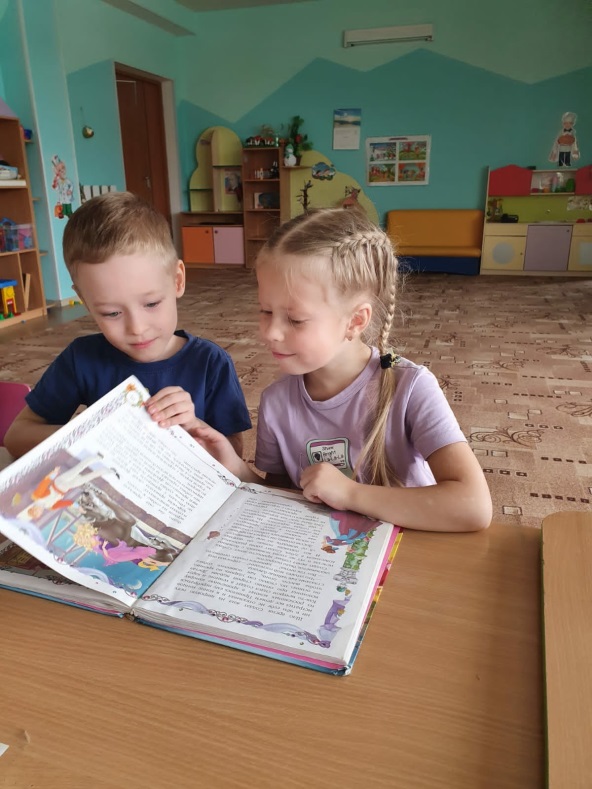 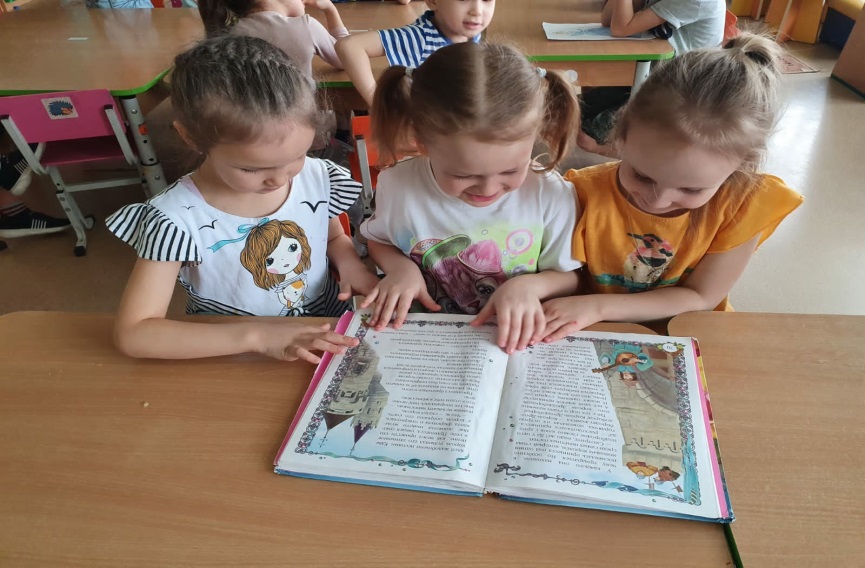 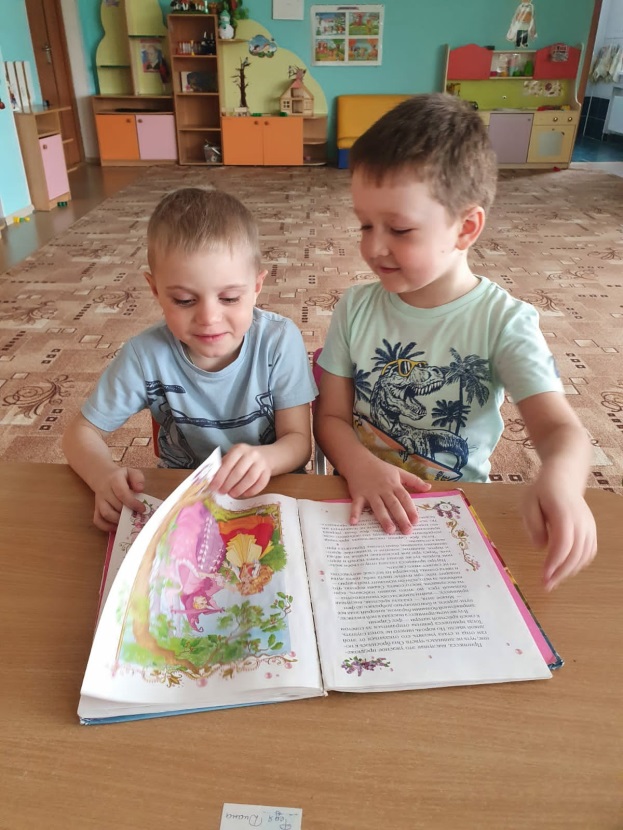 Придумываем свою сказку и рисуем к ней иллюстрации
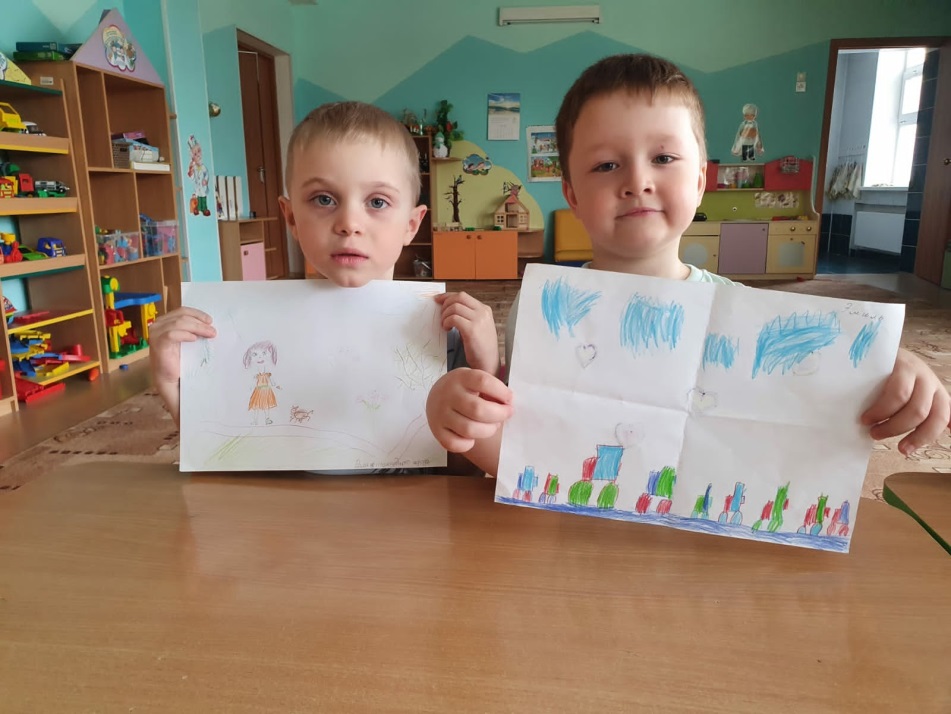 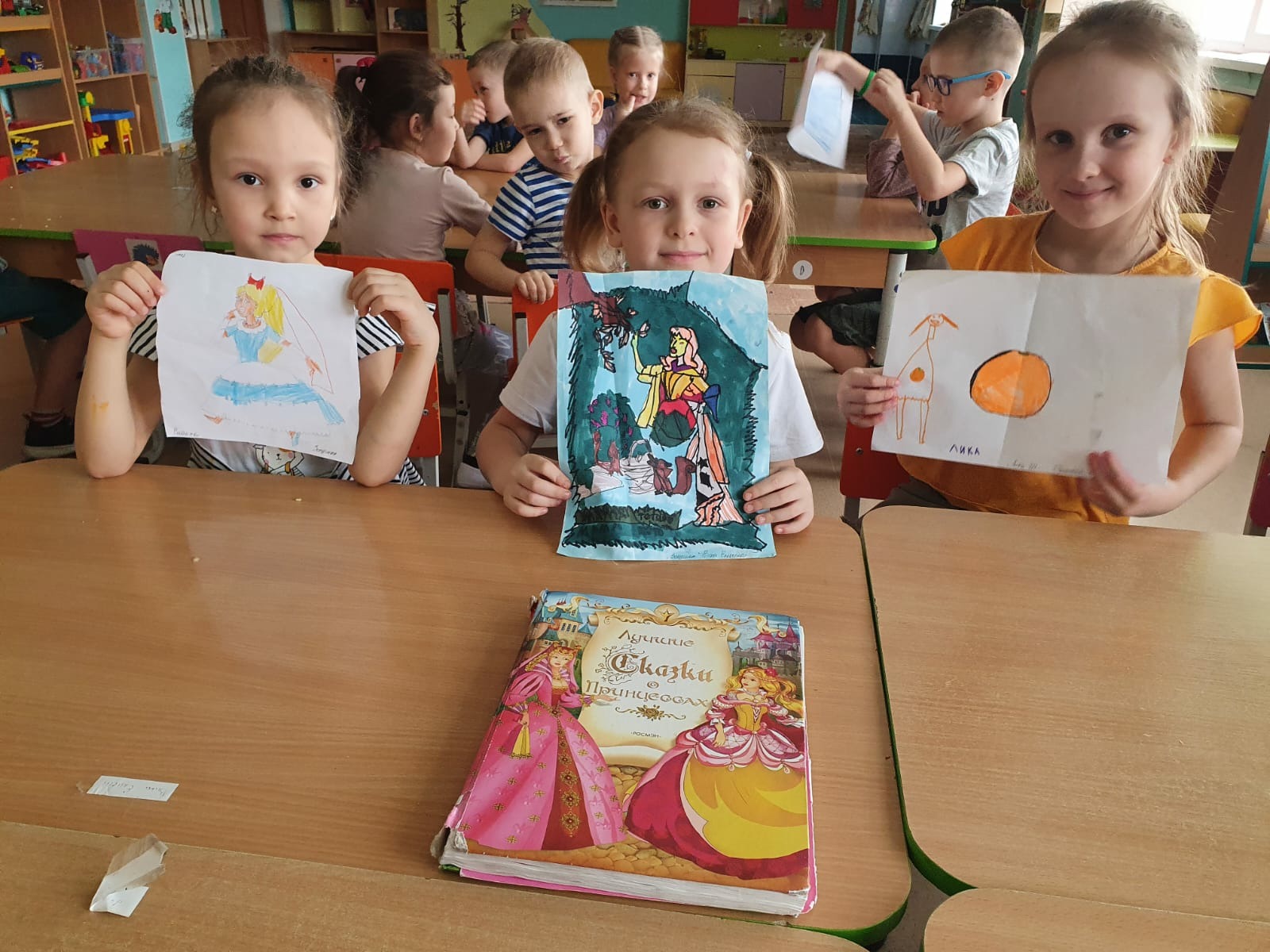 Создаём снежинки из солидля Снежной Королевы
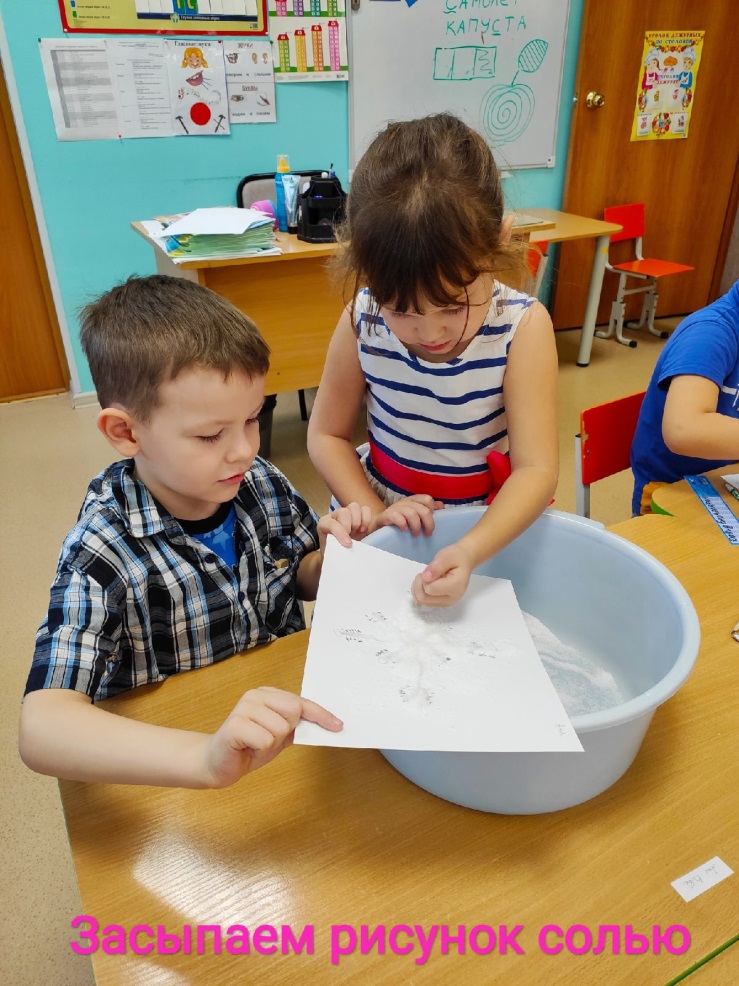 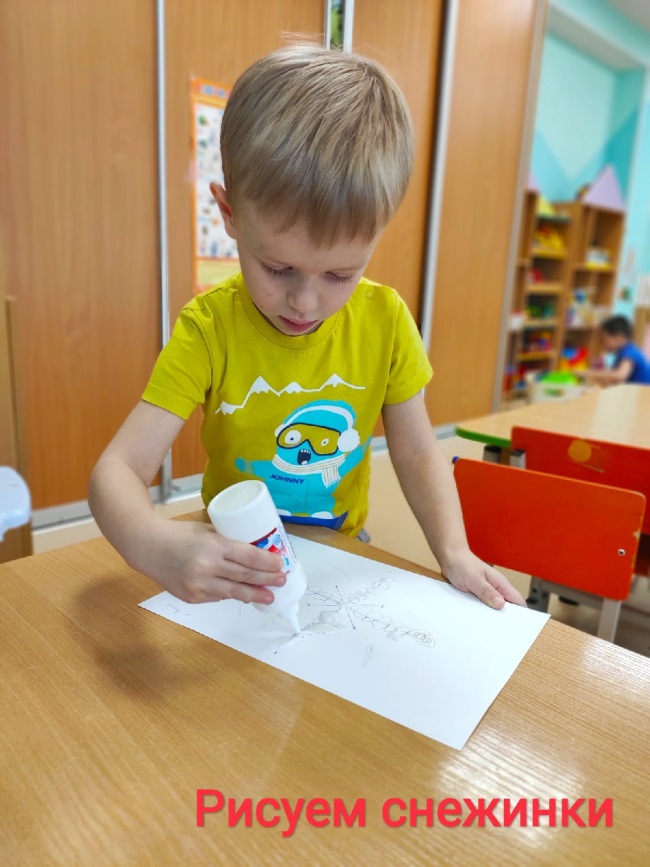 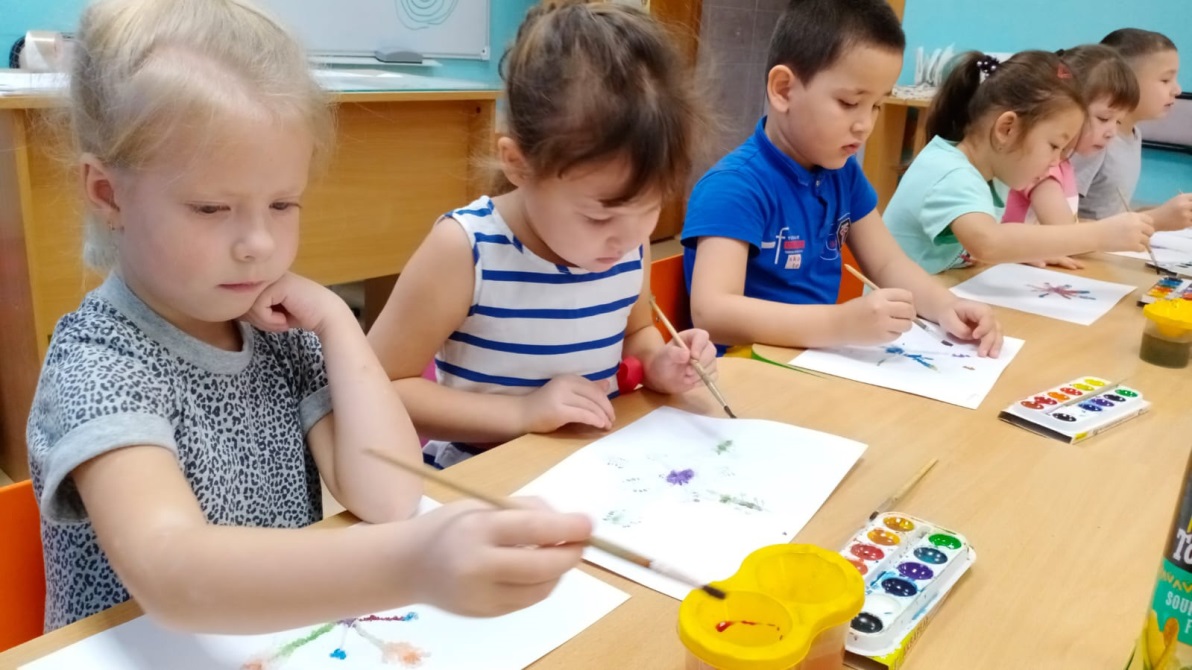 Ниткография.Рисуем цветы для эльфов.
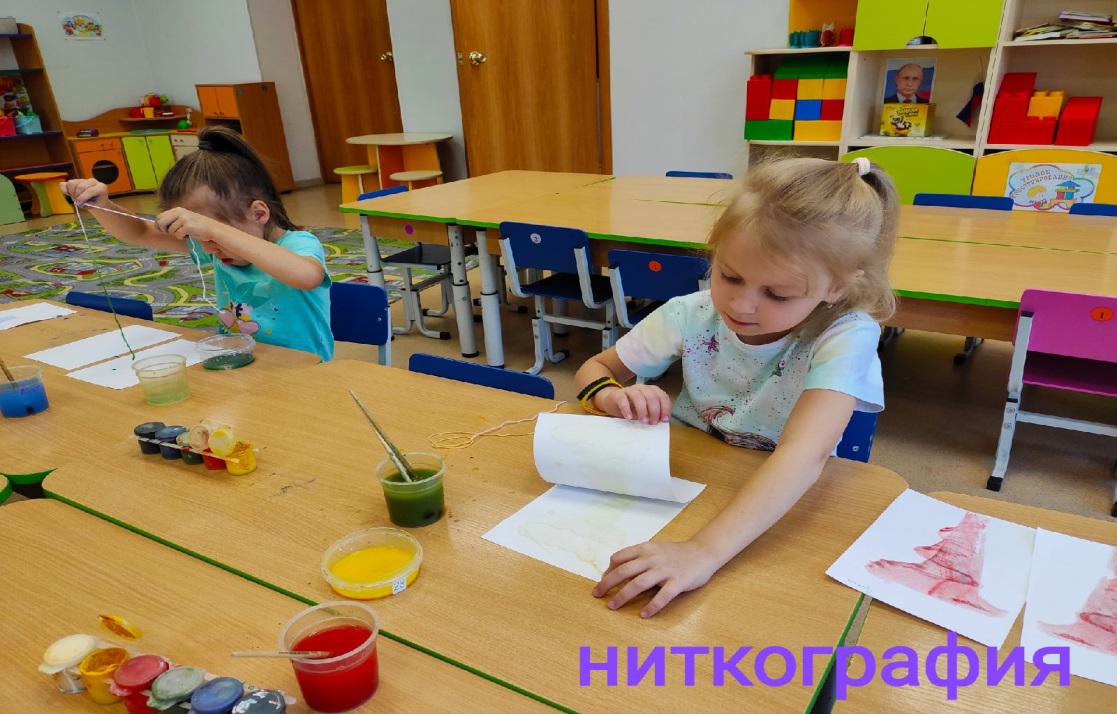 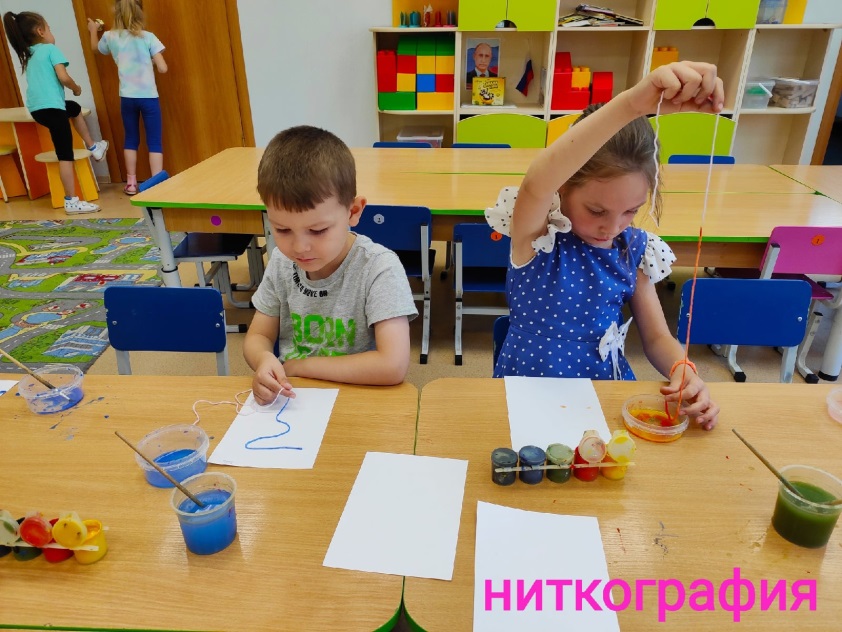 Рисуем декорации для театрализованной постановки Красной Шапочки
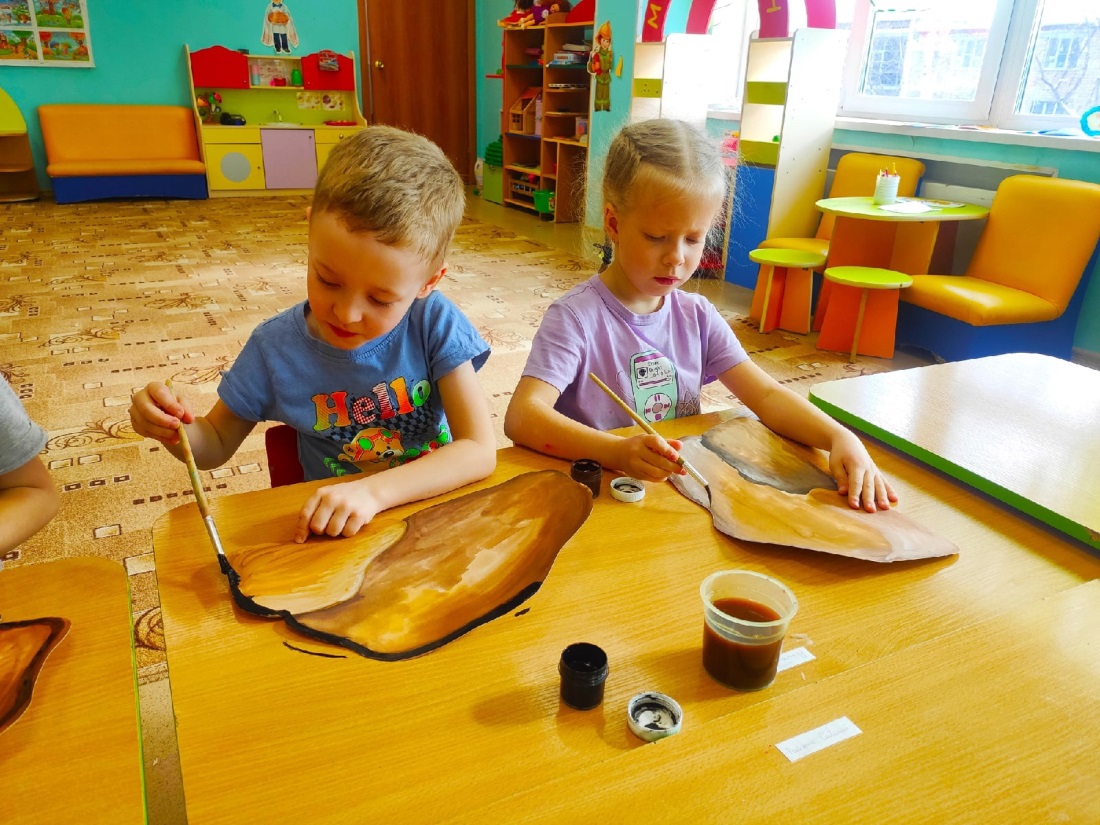 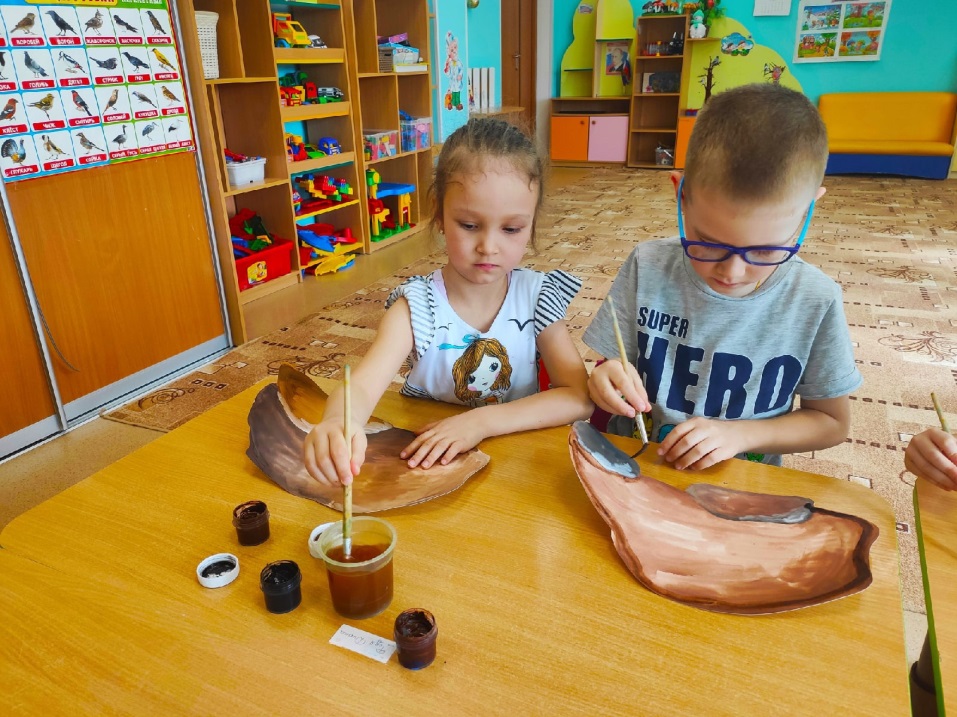 Примеряем костюмы сшитые родителями для театрализованной постановки Красной Шапочки
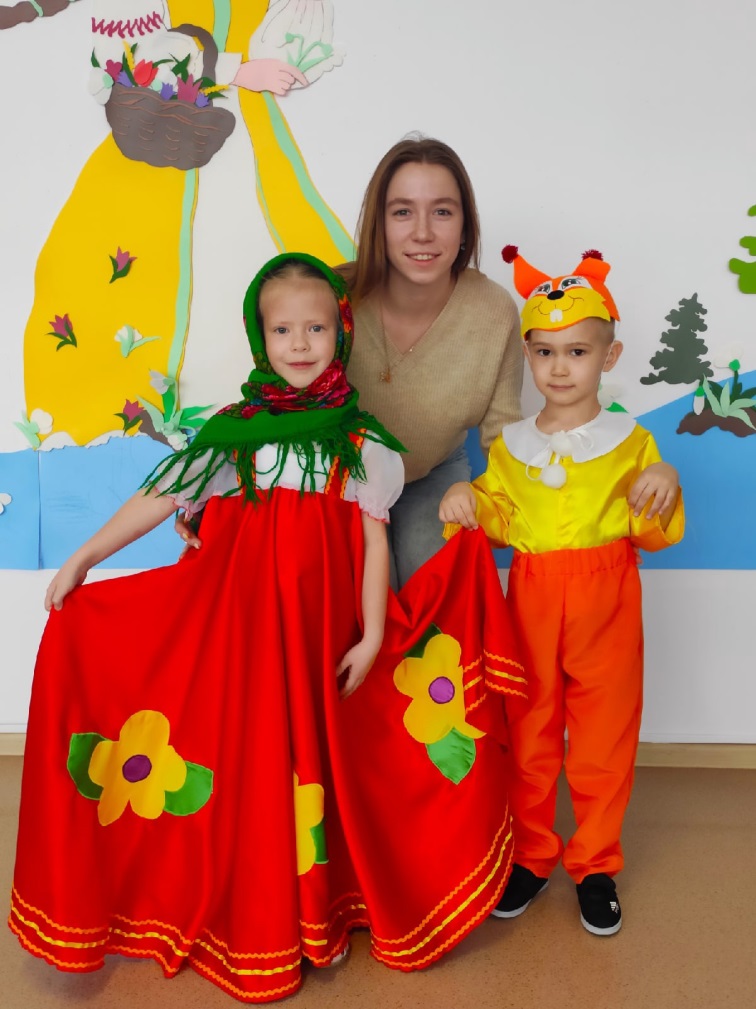 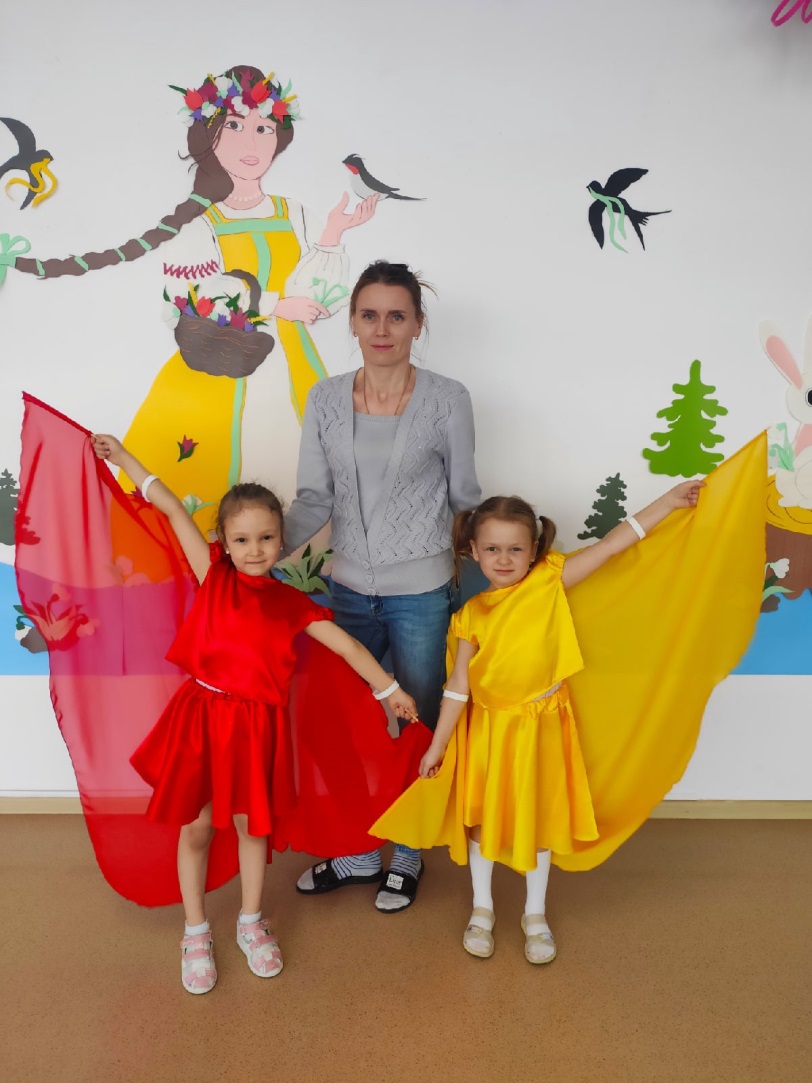 Вывод:
Чем больше дети знают сказок, тем эффективнее у них формируется познавательный интерес к сказкам, тем больше нравственных эталонов они усваивают, а значит, будет меньше проблем в приобщении к социальному миру, тем полноценнее будет основа в формировании личности.